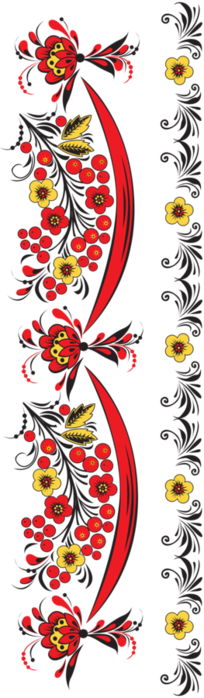 Кто придумал росписи?
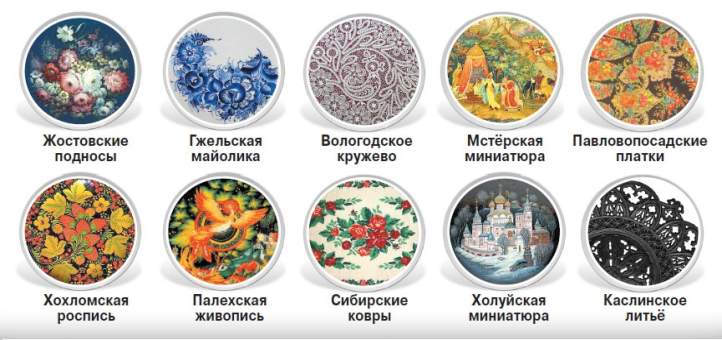 МБДОУ «Детский сад № 2» г.о Самара
выполнила  воспитатель: Немальцева Евгения Владимировна
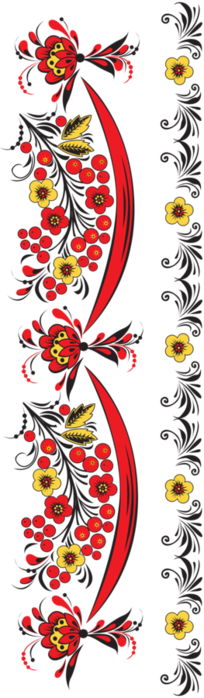 Тема: « Кто придумал росписи?»
Цель, идея: узнать больше о росписях и их значениях.
Задачи:
знакомство с историей возникновения и выразительными средствами росписей (колорит, содержание, чередование, симметрия и асимметрия в узоре);
развитие у детей проектно-исследовательской деятельности, навыков действовать коллективно;
воспитание эстетического вкуса, интерес к изучению народных промыслов, любовь и уважение к труду народных мастеров-умельцев.
 Изготовить свою игрушку народного промысла.
Участники проекта: дети подготовительной группы детского сада, их родители, воспитатели.
«
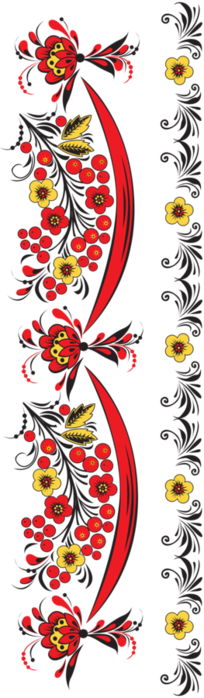 «
Актуальность проекта была определена мнением, что в наше время мало внимания уделяется знакомству детей и с различными видами декоративно-прикладного искусства, и с народными традициями. Недостаточно формируются условия приобщения детей к народному творчеству с использованием, например, народной игрушки. А ведь именно занятия декоративно-прикладным искусством могут научить детей воспринимать прекрасное и доброе, научат любоваться красотой.
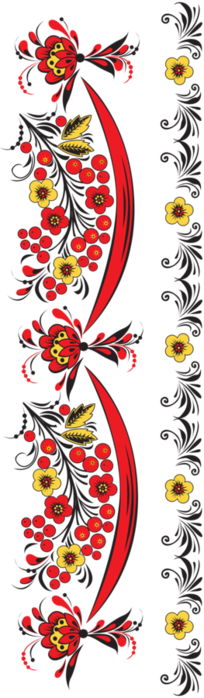 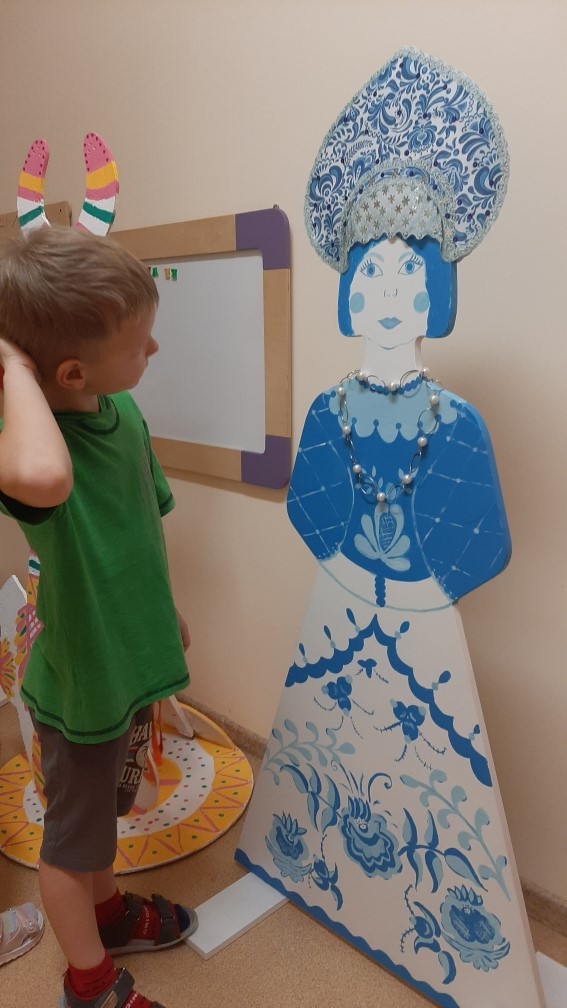 Кто придумал росписи?
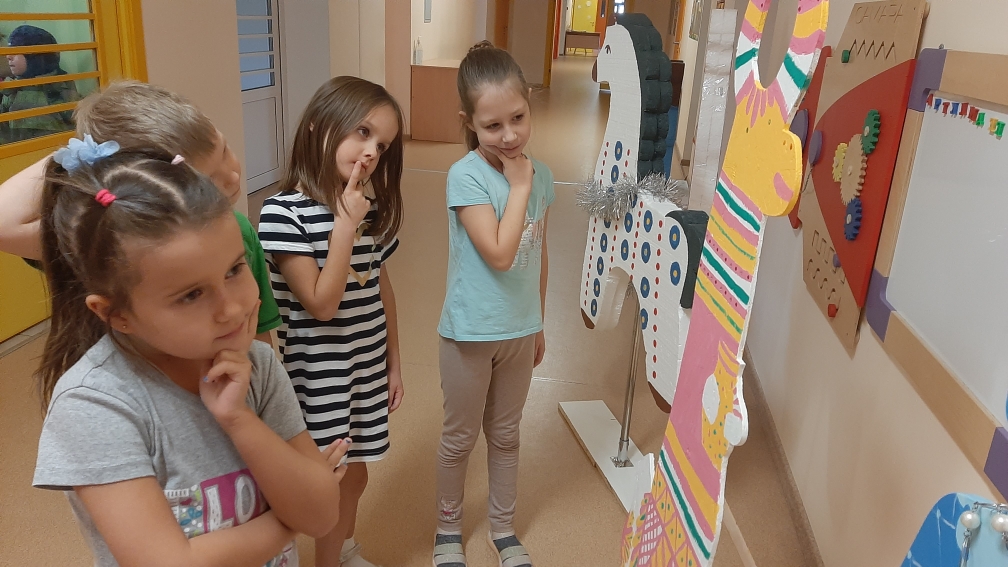 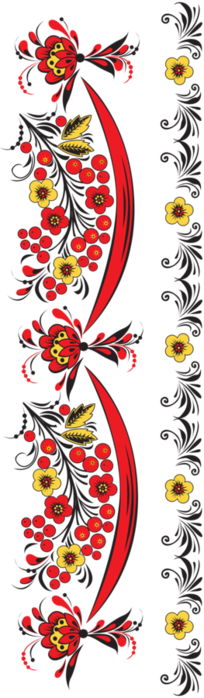 Собираем информацию
«
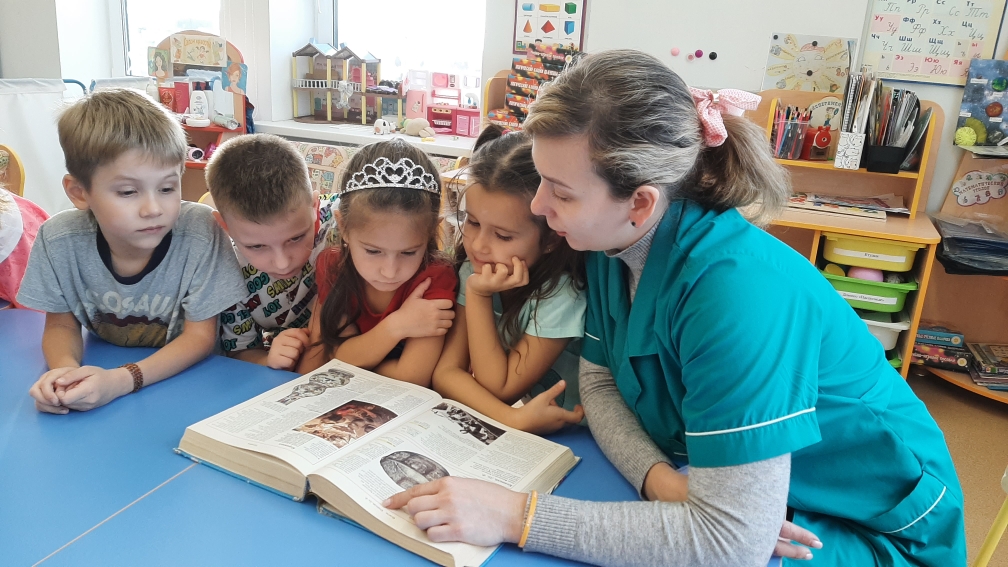 В энциклопедии
Отправились в виртуальное путешествие
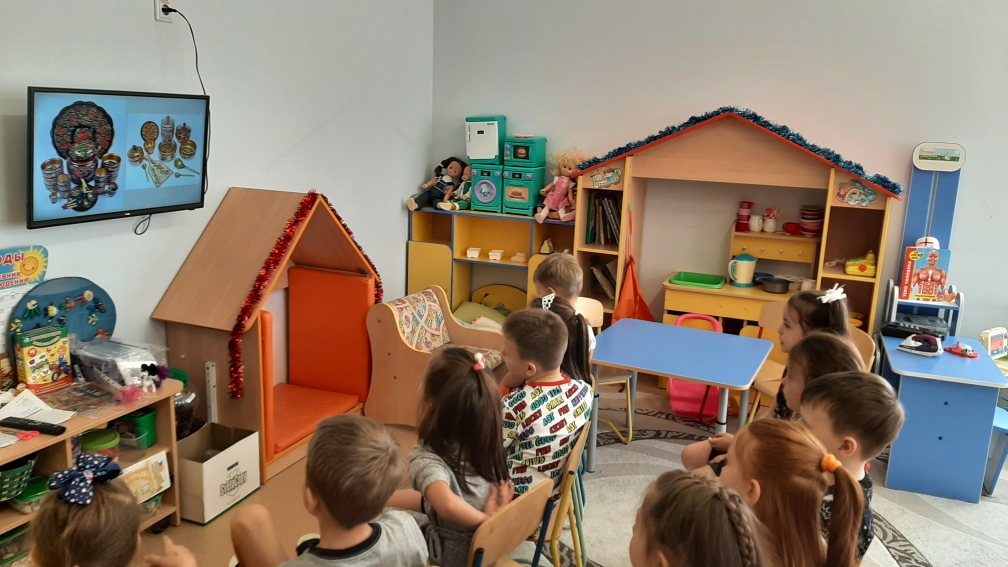 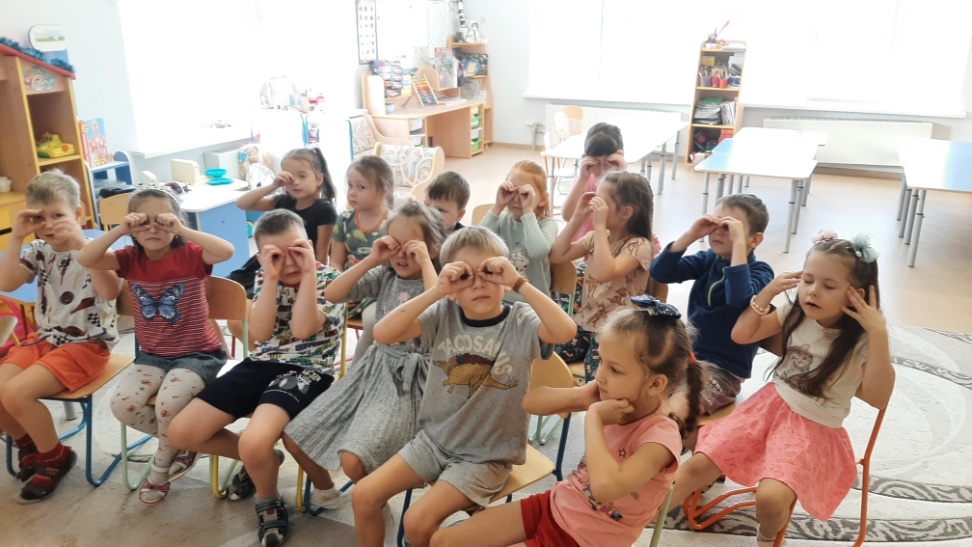 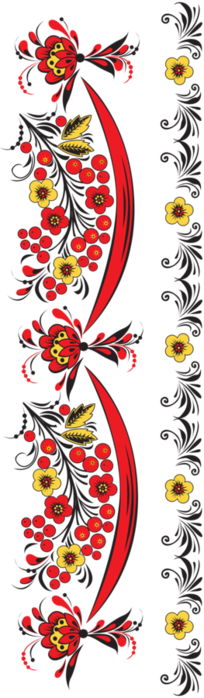 Узнали!
«
Каждая роспись зарождалась в разных деревнях и сёлах, они имеют различные узоры, цвета, считается что первыми украшать  стали старообрядцы-иконописцы, и мастера.  Название  происходило обычно в честь деревни, где создавали,  реки где добывали глину.
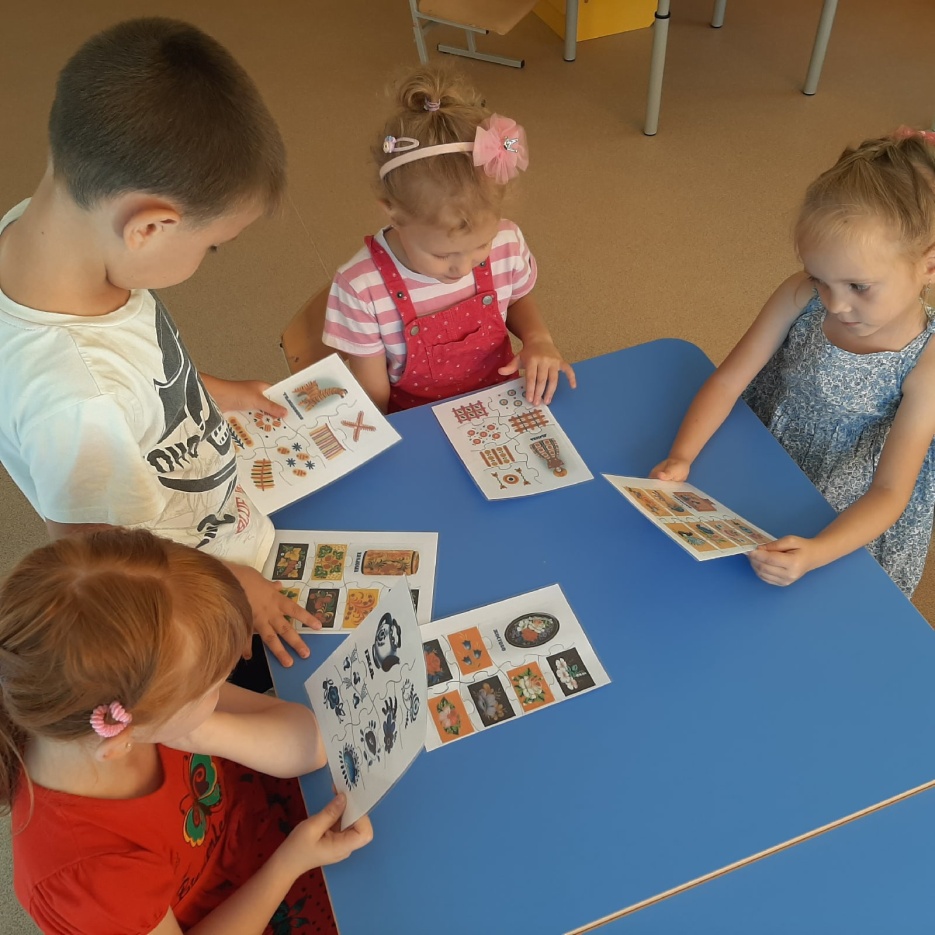 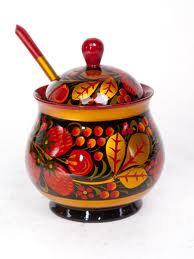 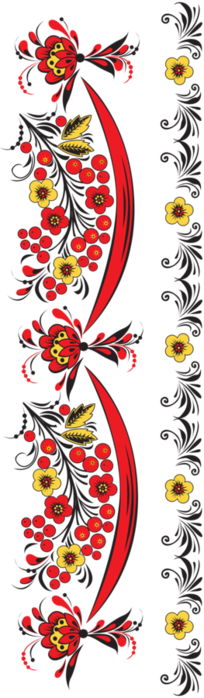 Некоторые росписи и игрушки имели значение, не редко игрушка была оберегом иногда передавалась из поколения в поколение друг другу в семье.
«
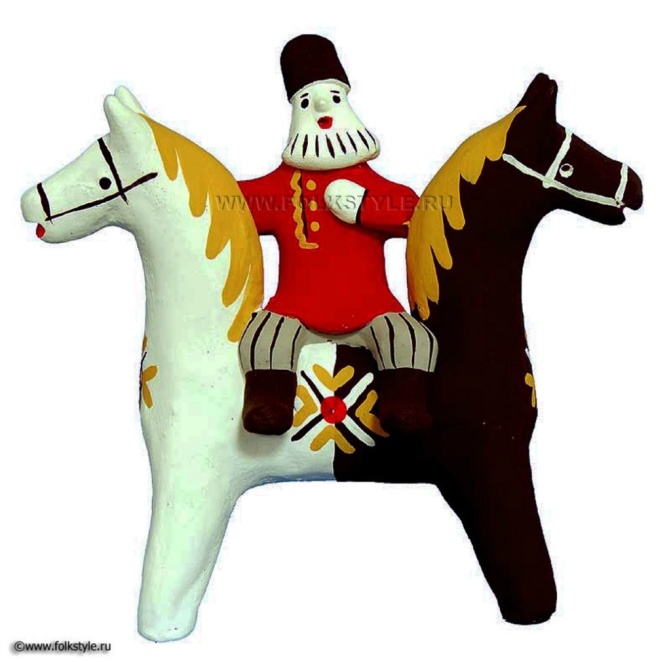 Например: петушок, барыня, лошадь – это символ жизни и радости каждого дня. Элементы росписи с обережным значением, символикой матери природы.
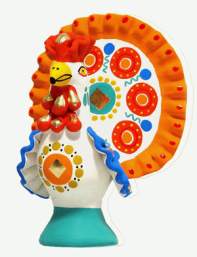 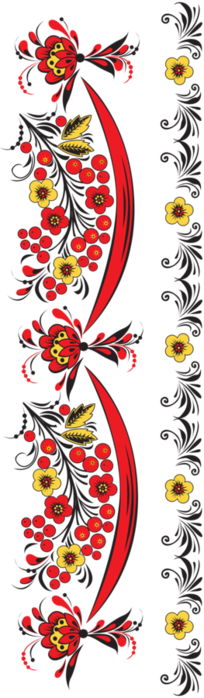 солнечные и лунные знаки- это символ зарождения жизни, 
 ромбы, треугольники, сетка- ассоциируются с плодородием,  
 полем, волны-  являются знаком неба и воды.
«
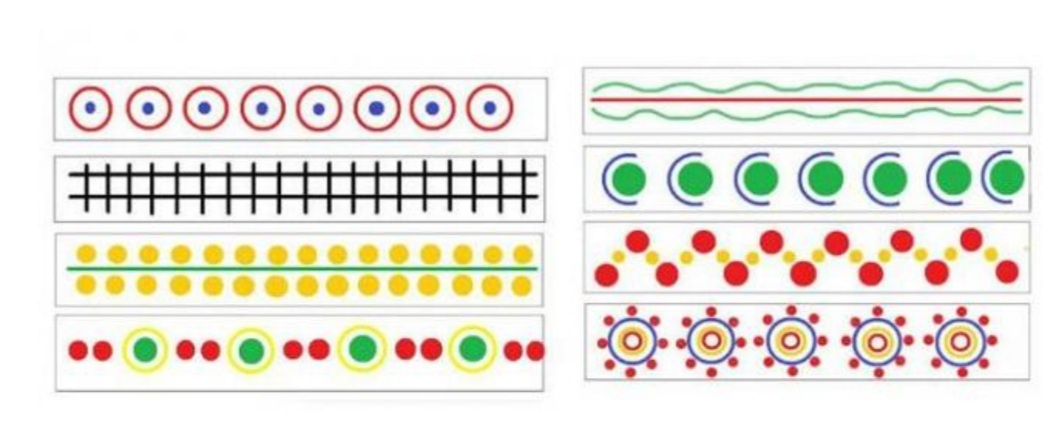 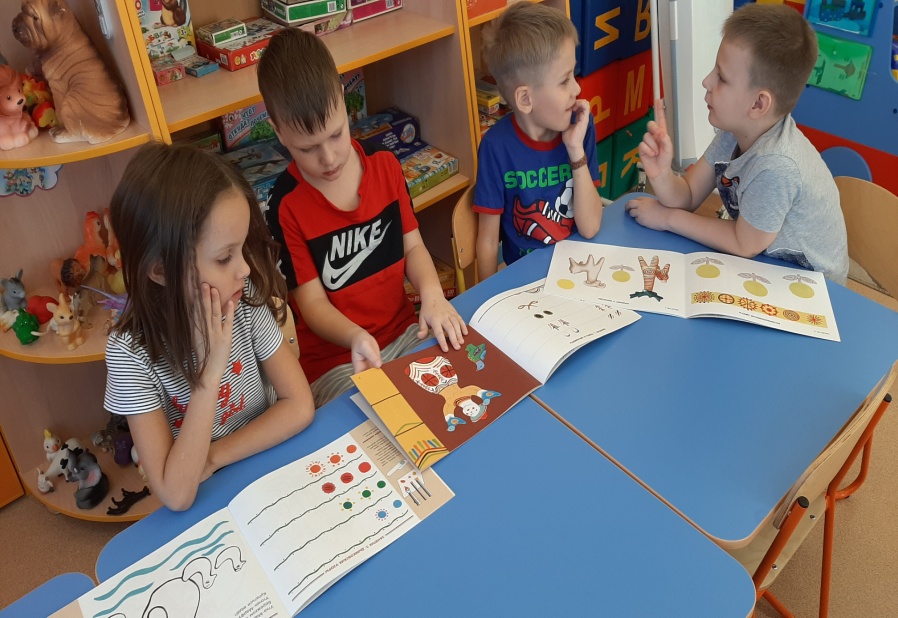 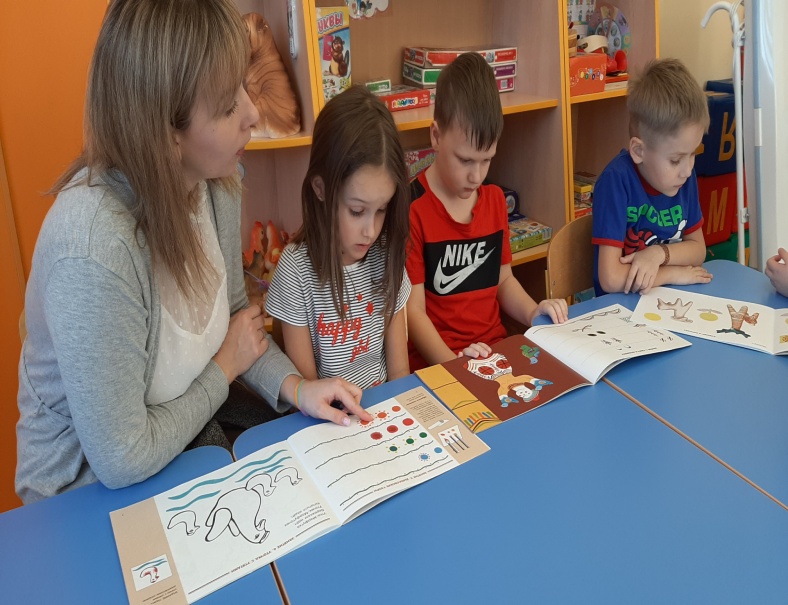 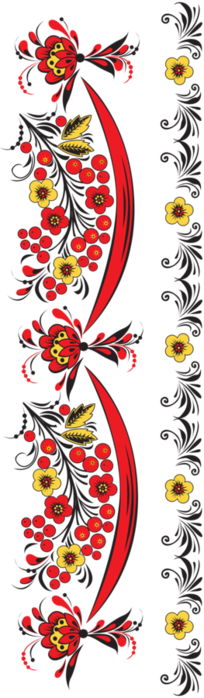 Каждый цвет передает в работе свой смысл: 
белый означает чистоту, черный может говорить о лжи, 
зеленый символизирует природу и молодость, жёлтый- это солнце, сама жизнь и свет, 
красный – здоровье и силу, синий – небо и воды. В старину мастера разводили краски на яичном желтке, а все рецепты были секретны.
«
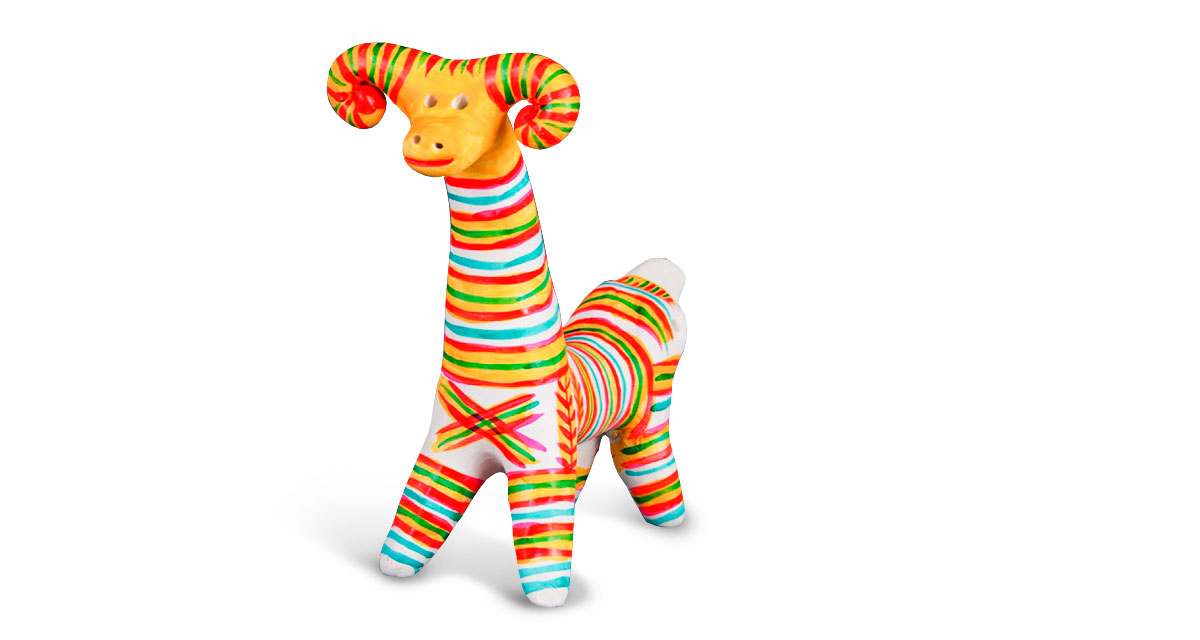 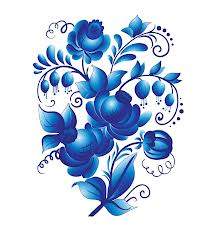 Художницы старались изображать узоры на игрушках столь яркими и пестрыми, словно хотели сказать ими о счастье жить!
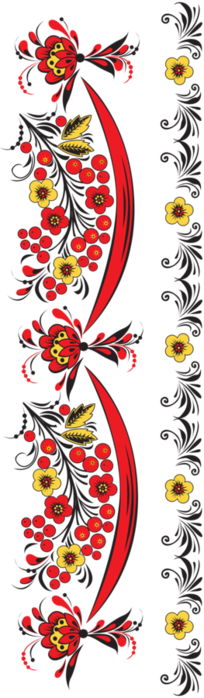 Раньше росписи наносились только  на различные образы животных, силуэты людей, посуды, предметы хранения шкатулки  и т. д.  которые были из различных материалов: глины, фарфора, дерево, керамики
«
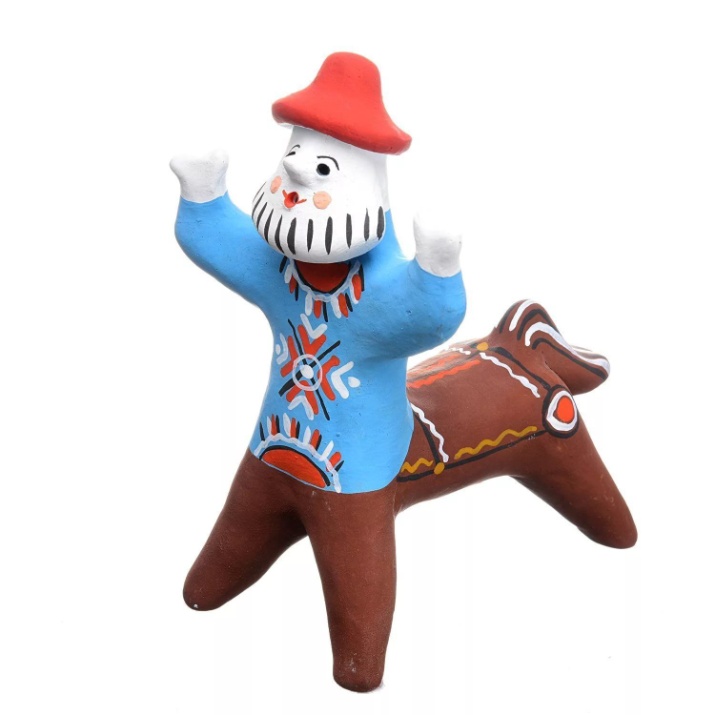 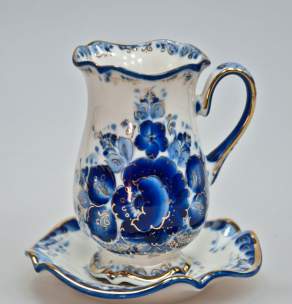 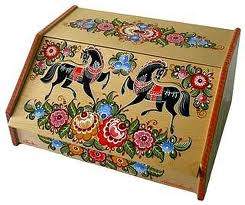 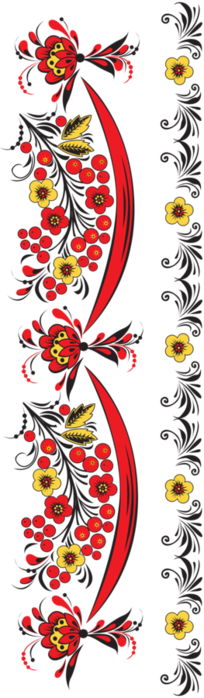 А сейчас в наше время многие возвращаются к народным истокам.
Производство елочных игрушек переживает время расцвета и нередко становится отдельным видом творчества, где рождаются подлинные шедевры декоративно-прикладного искусства.
Особенно обаятельны игрушки, расписанные в лучших традициях русских народных промыслов настоящими мастерами своего дела.
Игрушки новогодние ручной росписью обычно коллекционные.
«
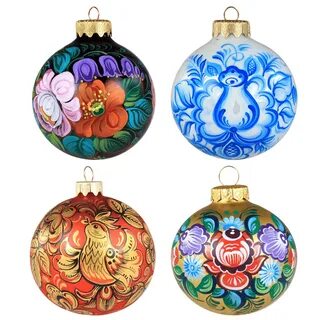 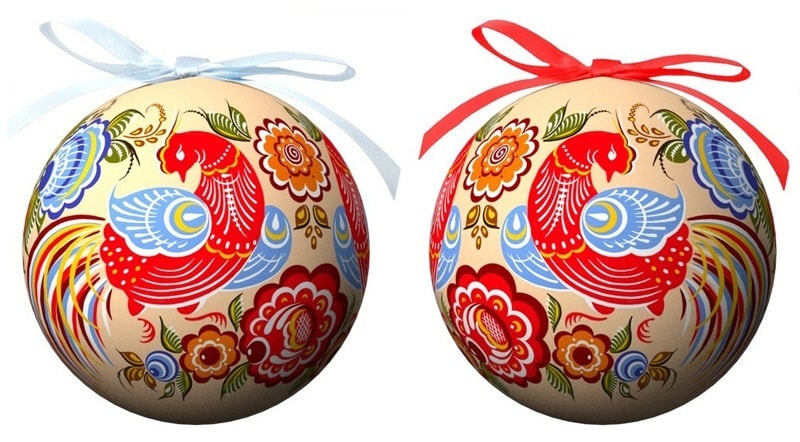 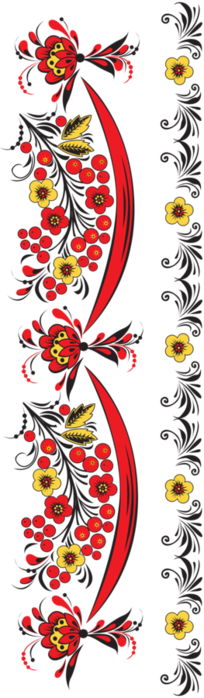 Вспомнили!
Игра «Собери роспись»
«
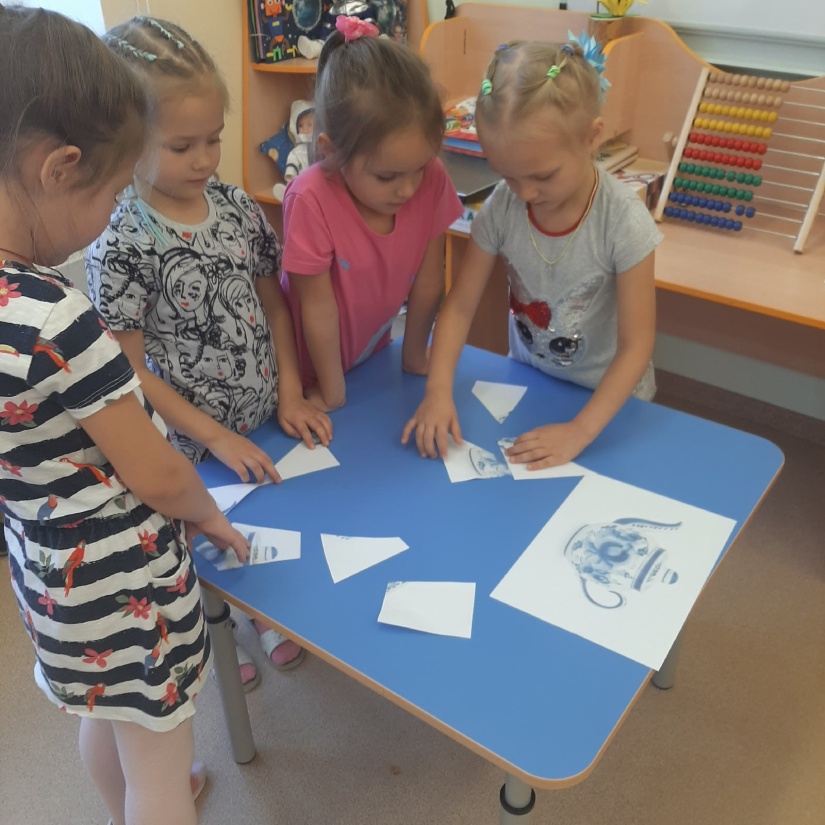 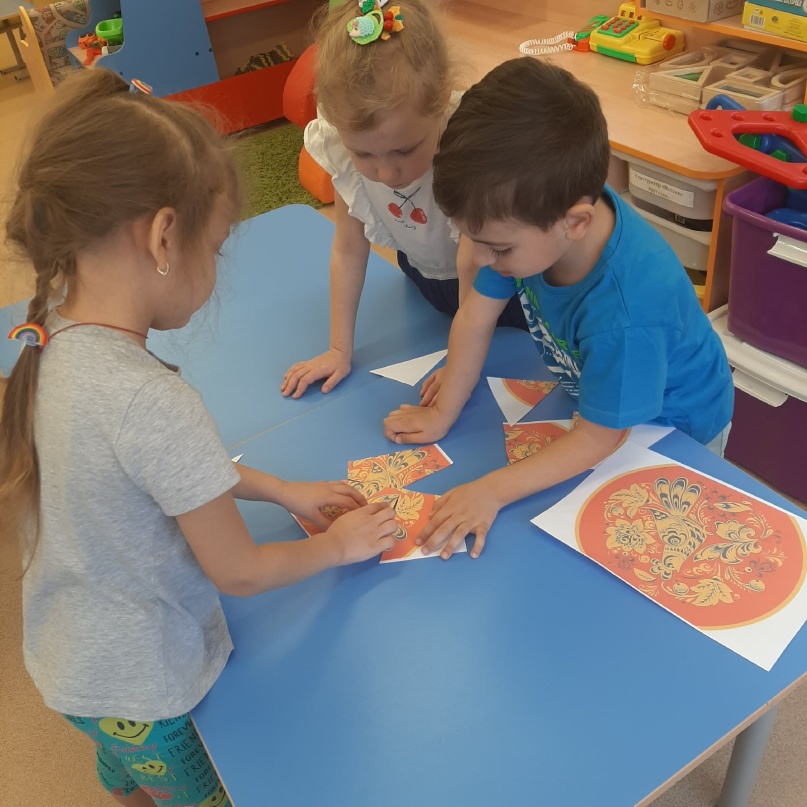 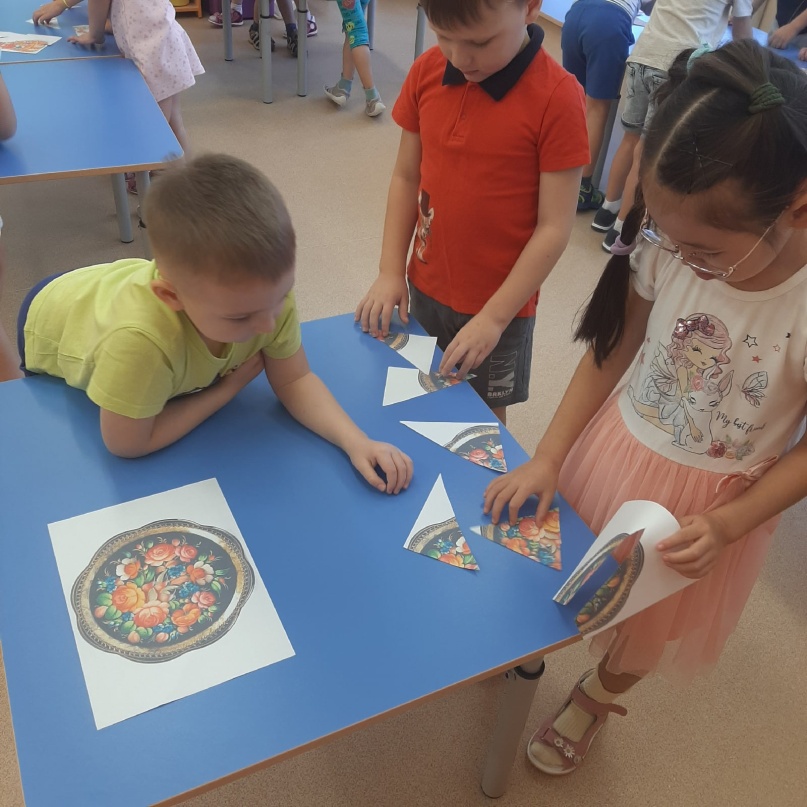 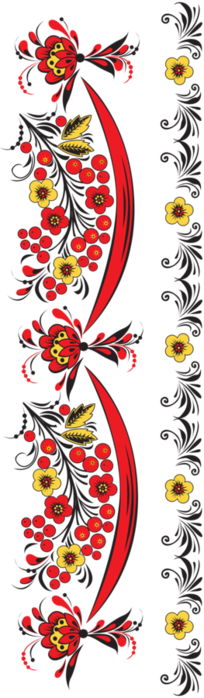 Изобразительная деятельность  росписей
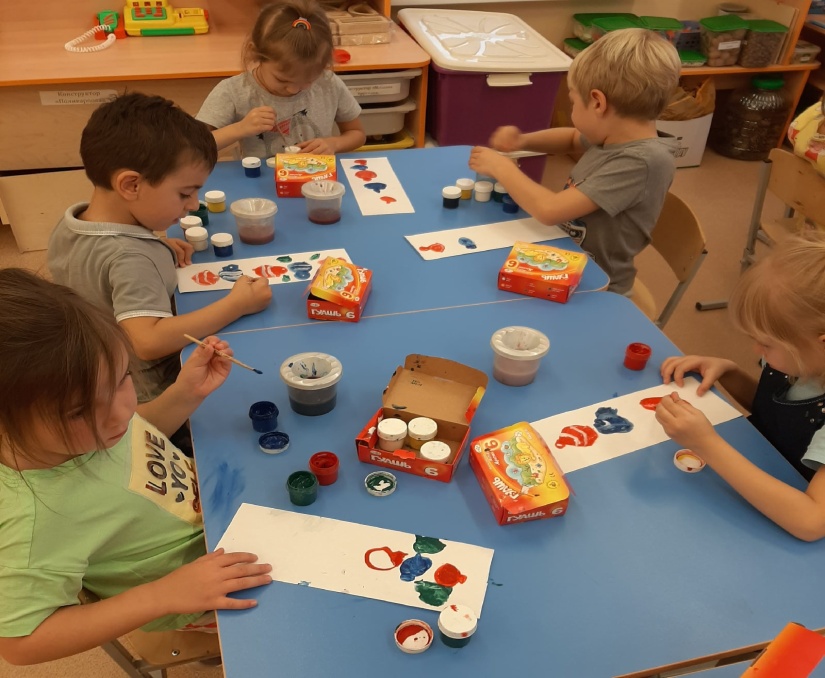 «
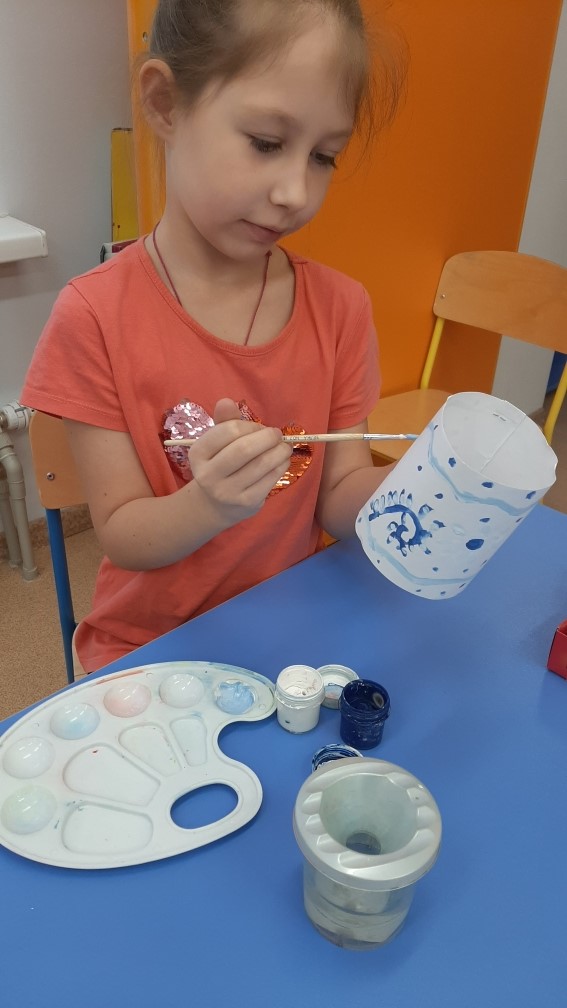 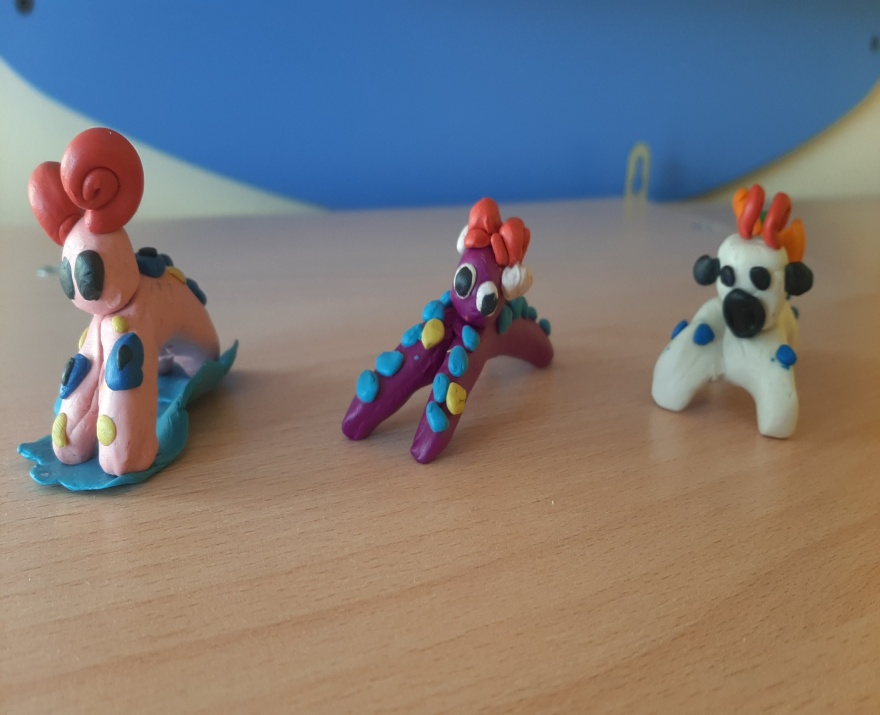 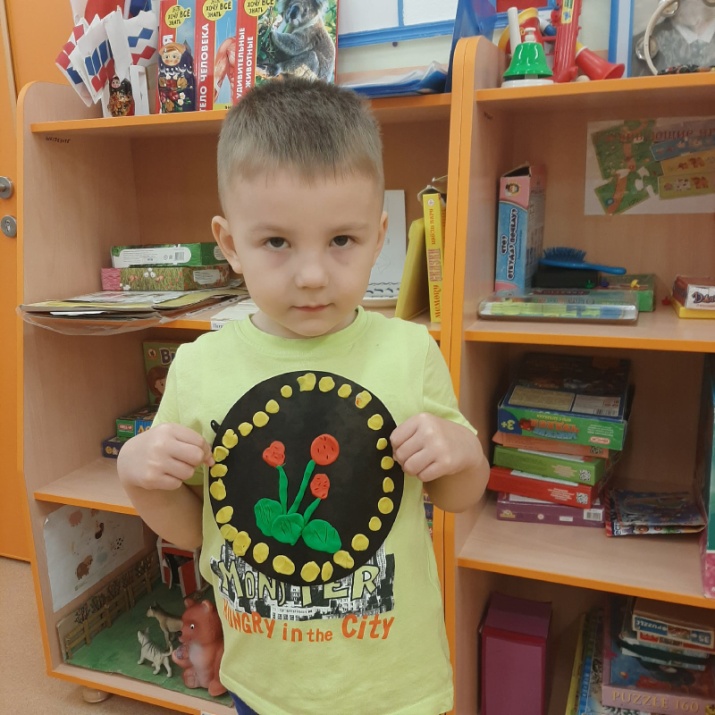 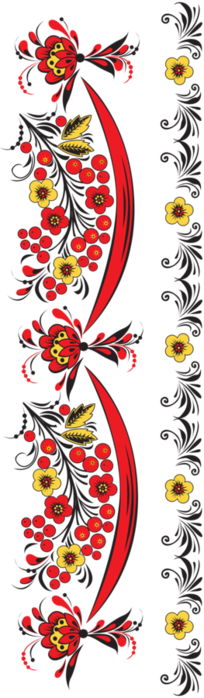 Осуществляются инновационные формы взаимодействия с родителями, оформление папки-передвижки «Народное искусство»  с добавлением QR- кода
«
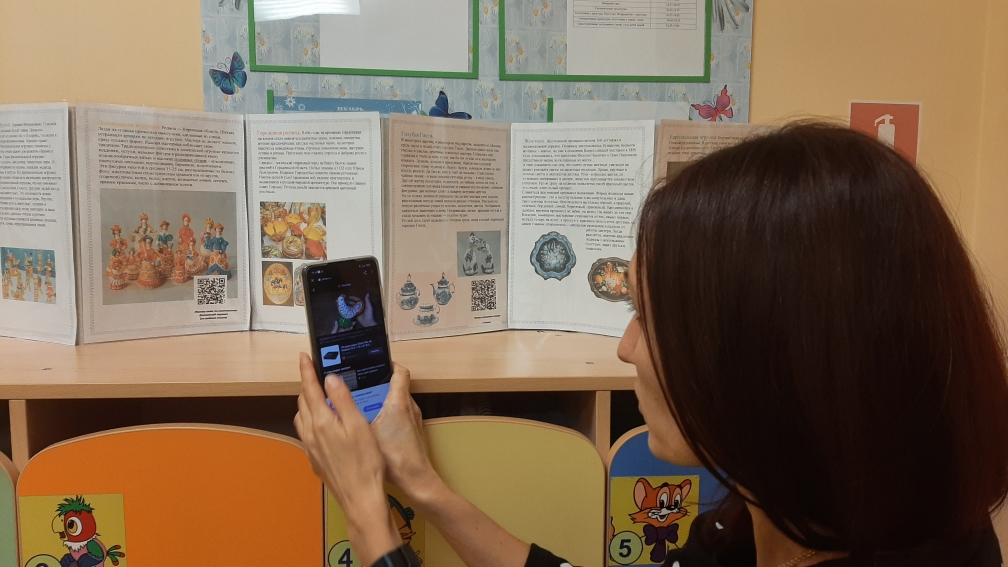 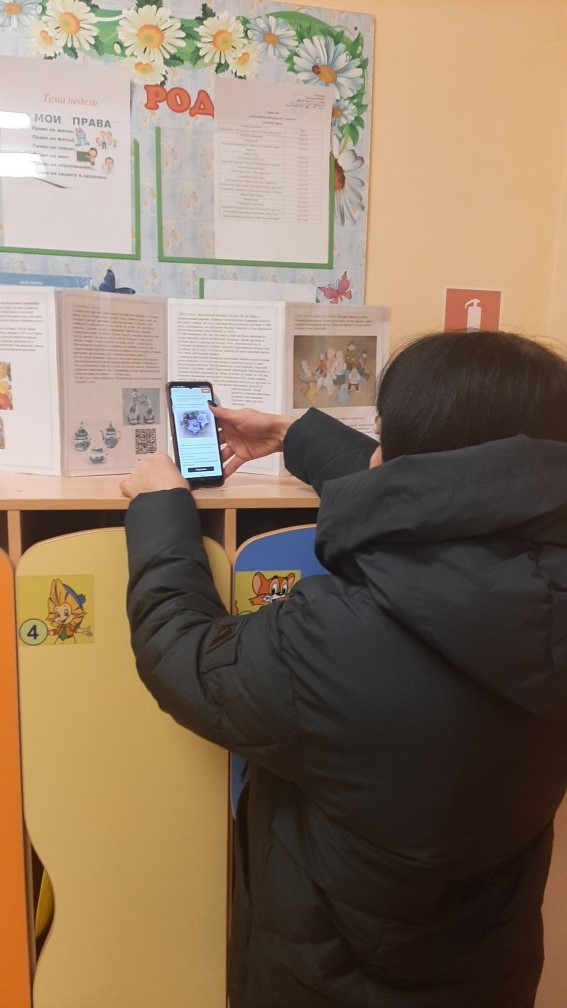 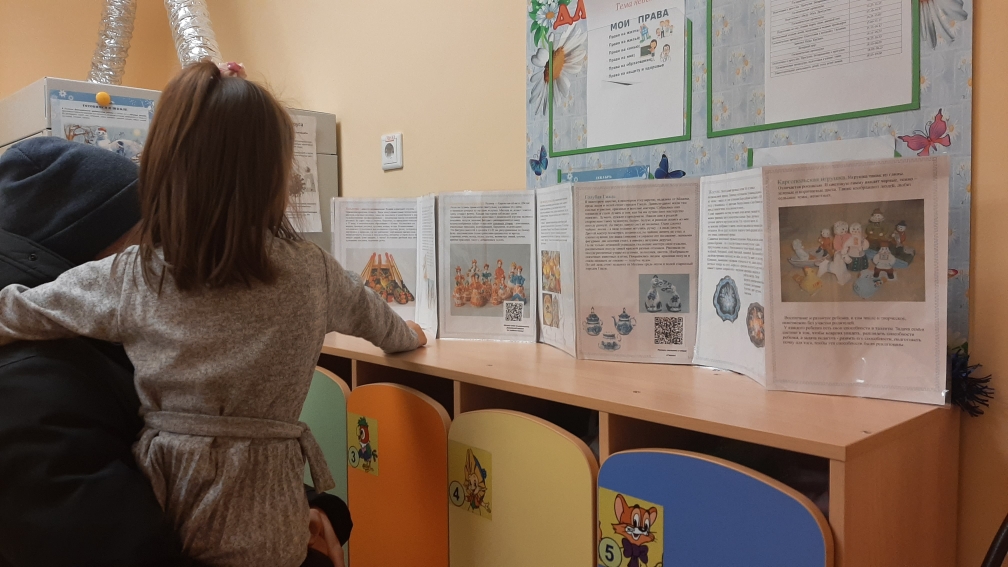 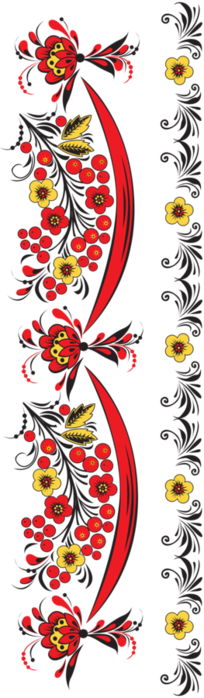 Создание игрушек
«
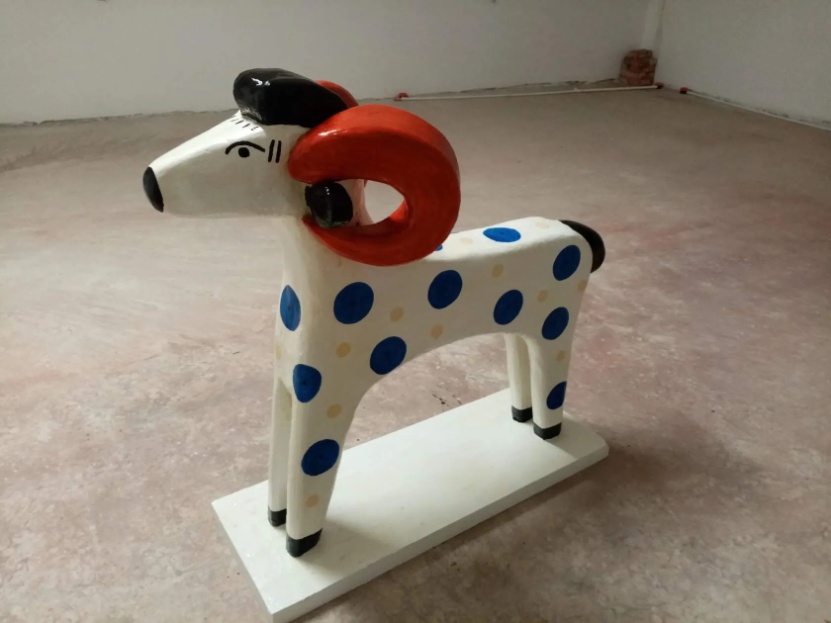 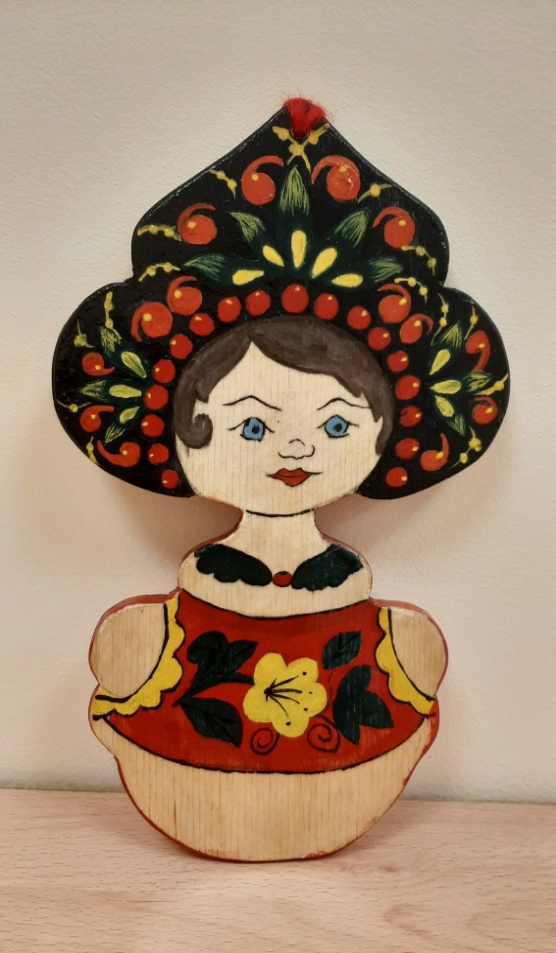 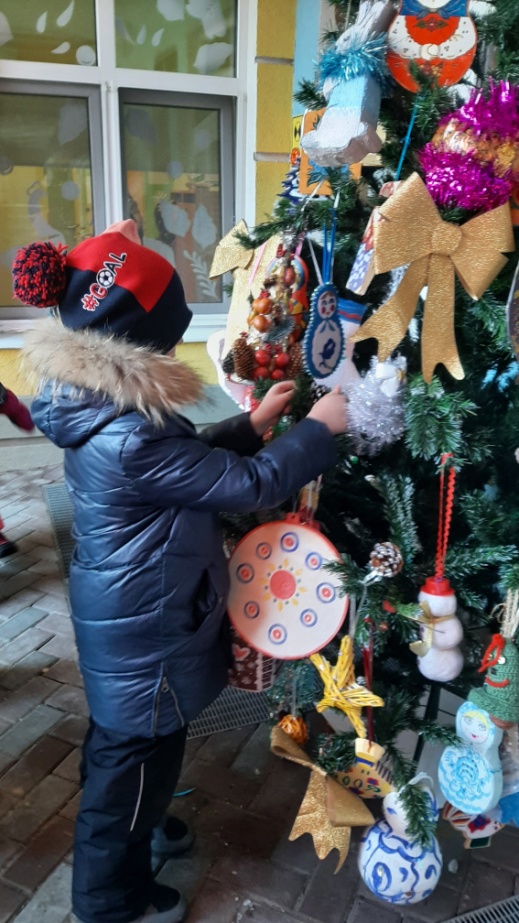 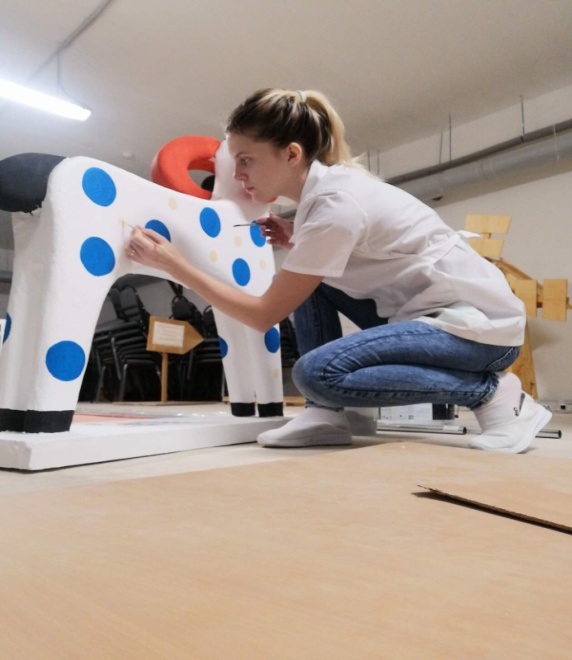 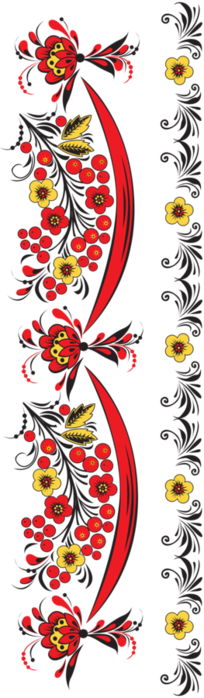 «
Президент РФ Владимир Путин поддержал идею провести в России Год народного искусства и нематериального культурного наследия народов в 2022 г.
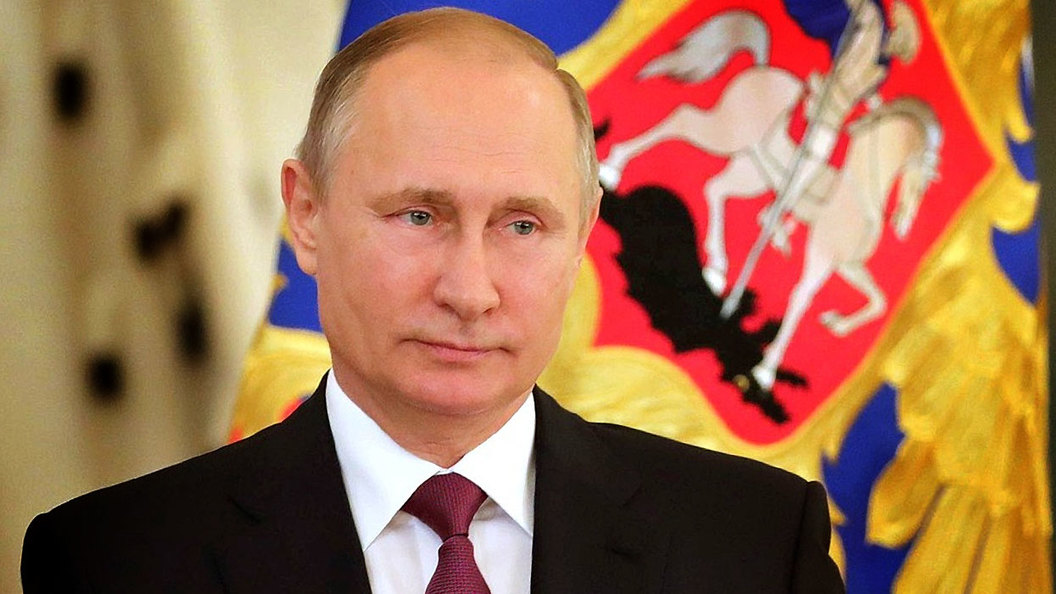 Детям понравилось  глиняные игрушки им очень захотелось сделать свою игрушку с разными символами , в различных цветах которые будут обозначать смысл которые они теперь знают
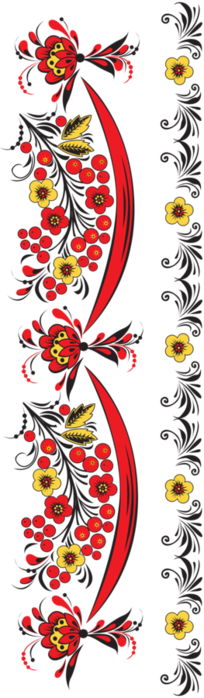 Социальное партнёрство
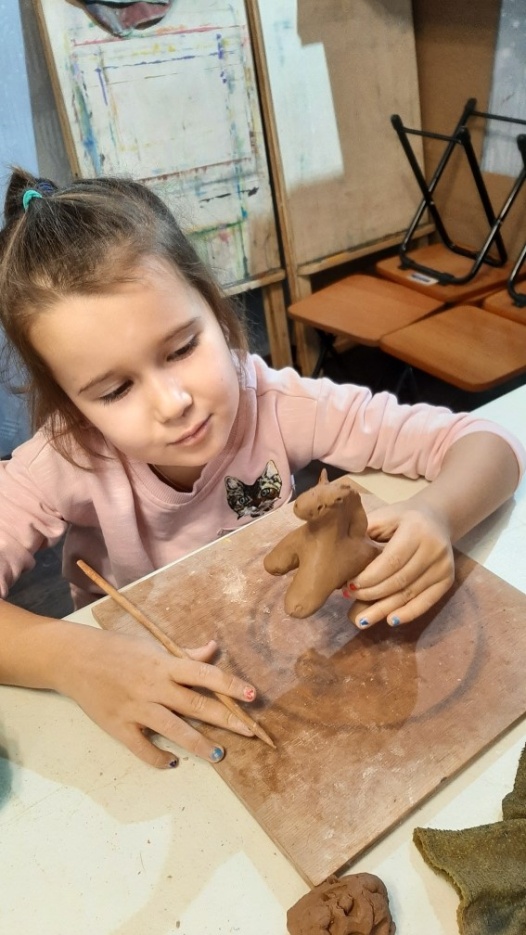 «
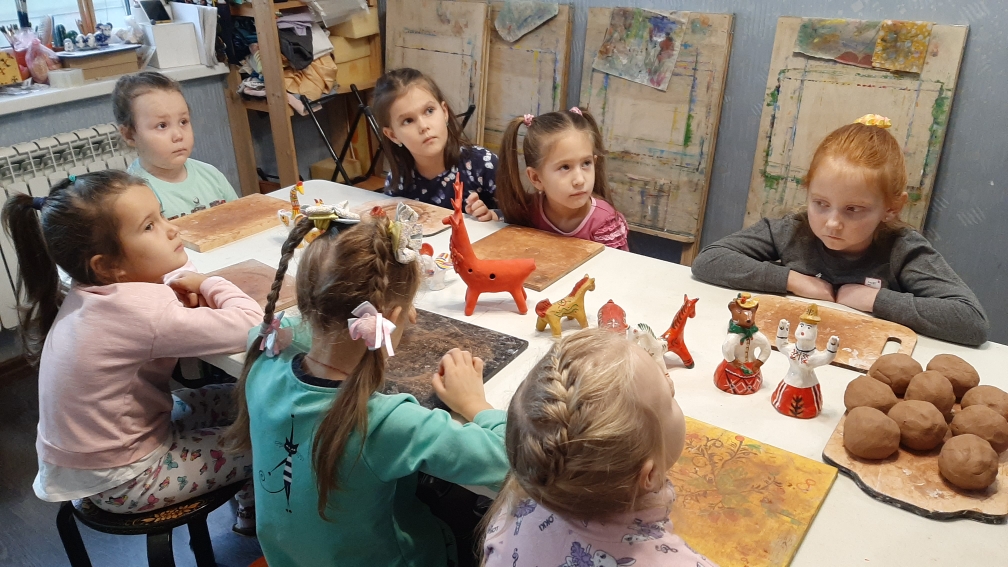 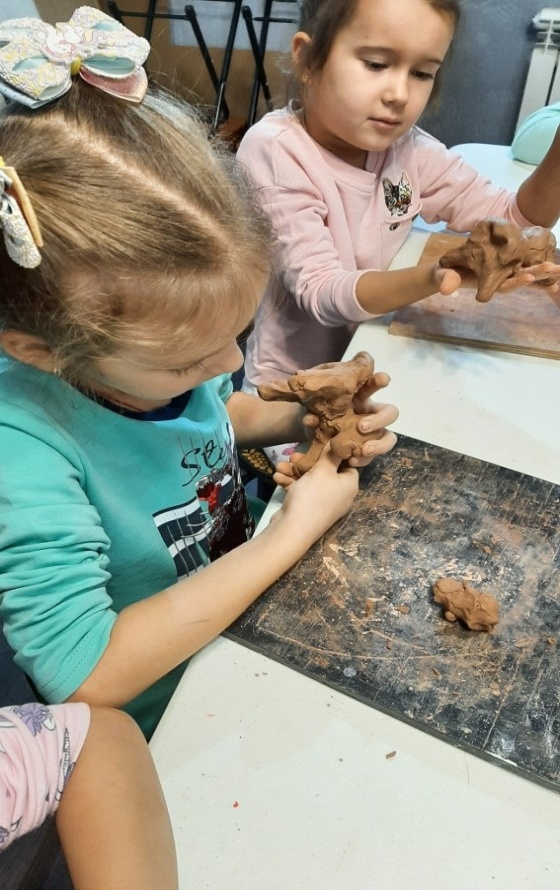 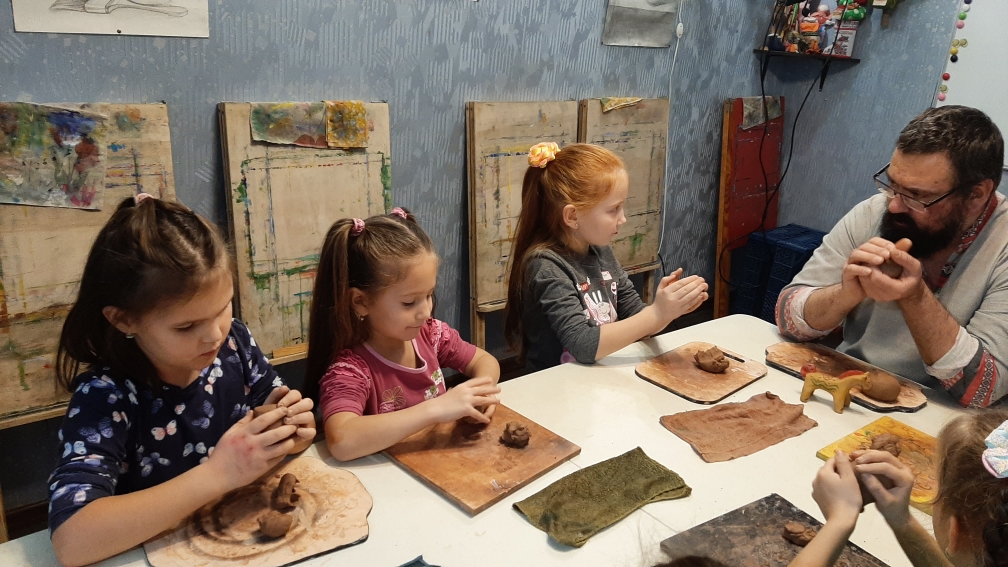 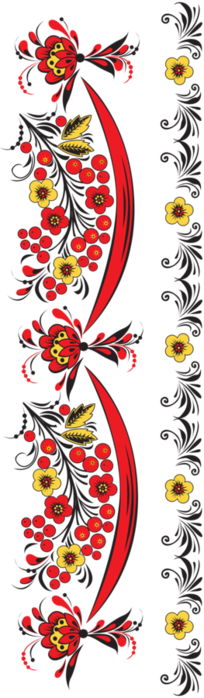 Мы посетили художественную студию «Тюбик» узнали историю народного гончарного промысла и конечно слепили из целого куска глины каргопольскую лошадку
«
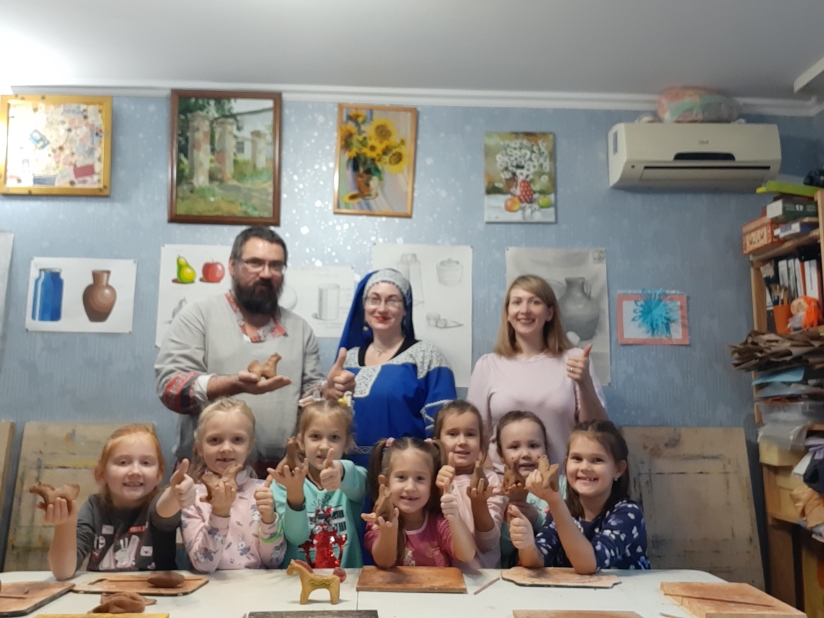 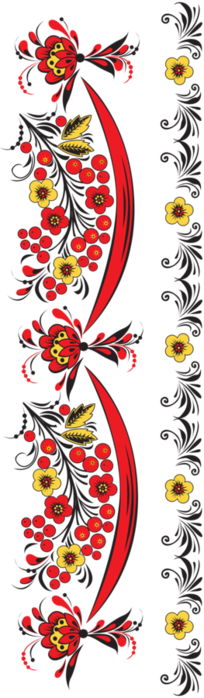 Нанесение росписи детей на игрушки
«
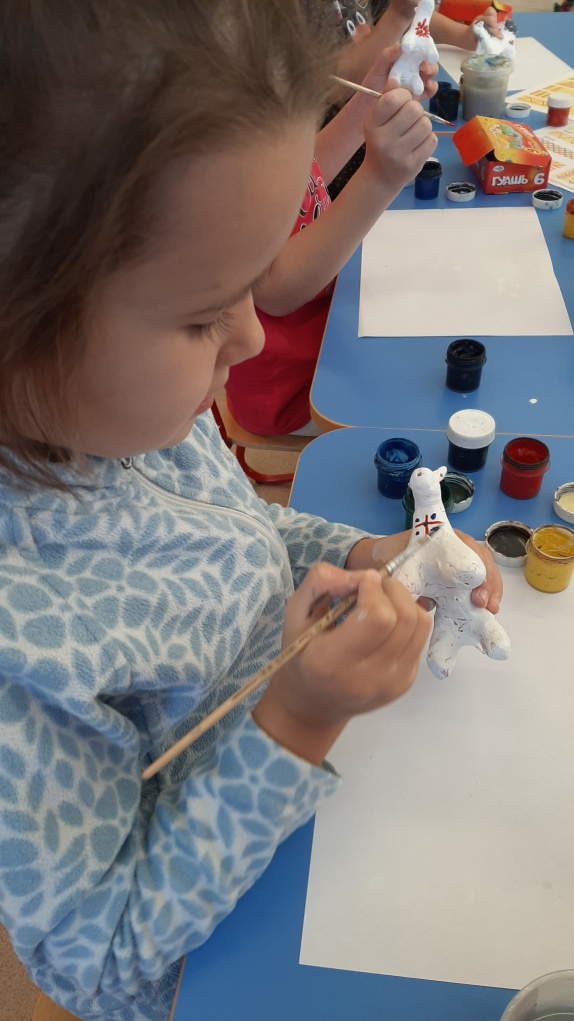 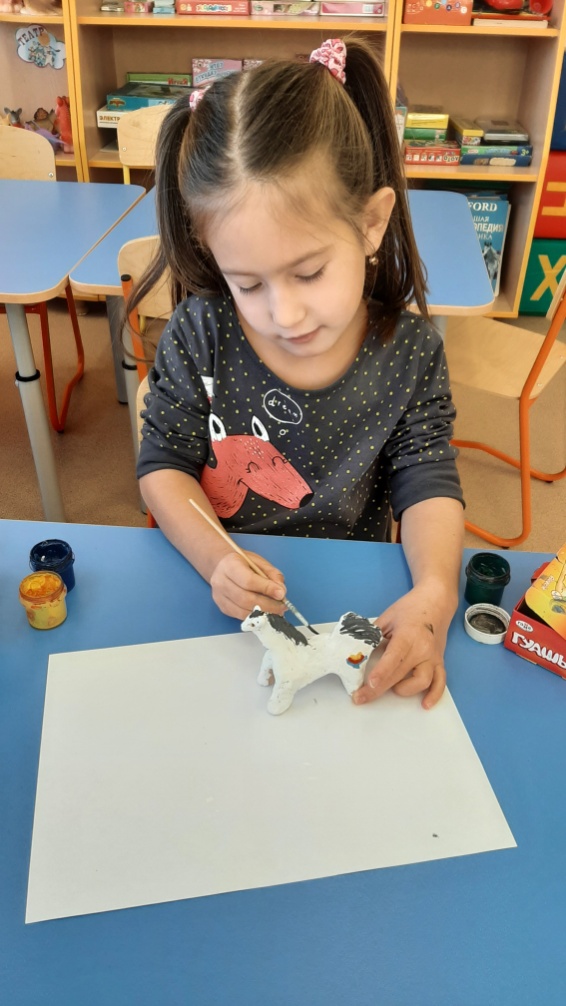 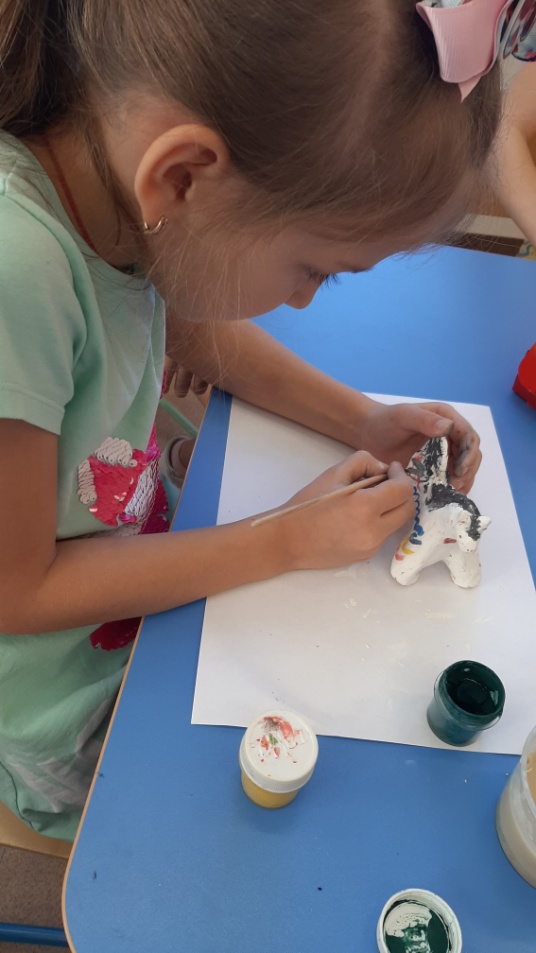 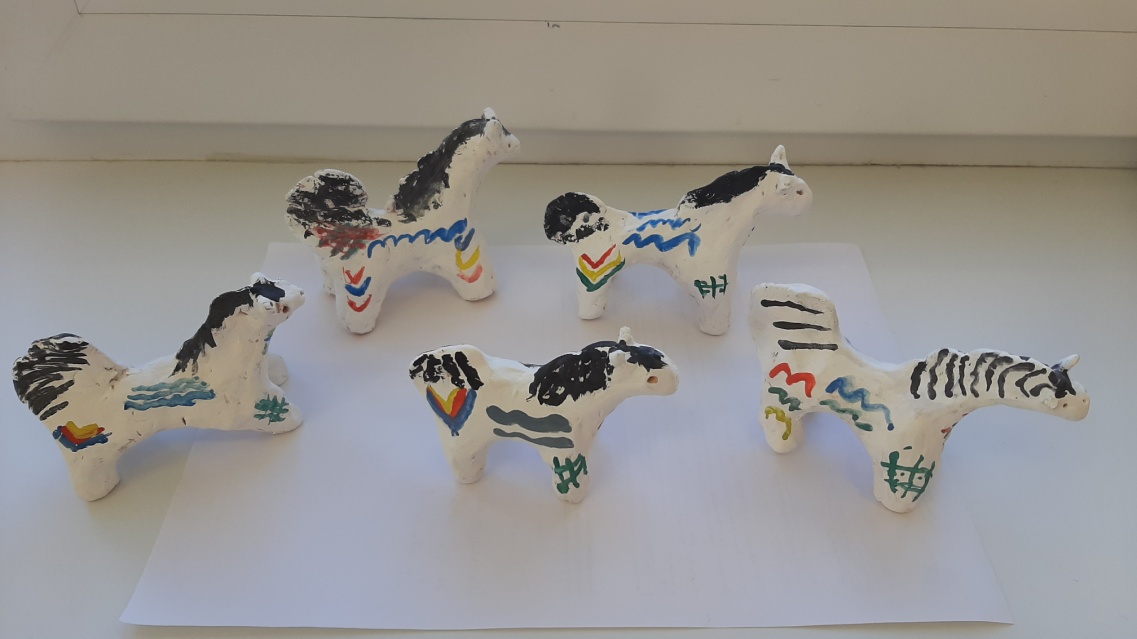 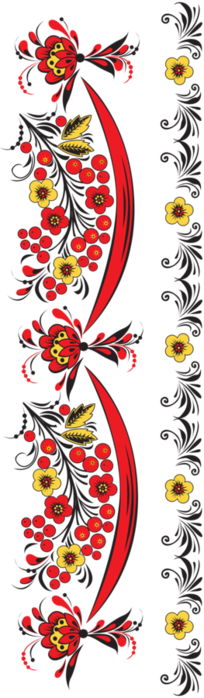 «
Спасибо за внимание